«Особенности решения заданий линии 28-29 ЕГЭ по биологии, вызывающих наибольшие затруднения у учащихся»
«Особенности решения заданий линии 28 ЕГЭ по биологии, вызывающих наибольшие затруднения у учащихся»
Типы задач линии 28, вызывающие наибольшие затруднения
1) Наличие двух старт-кодонов в иРНК
2) Конец гена
3) На неизвестную транскрибируемую цепь
4) На палиндромные последовательности
Задачи с двумя старт-кодонами
Известно, что комплементарные цепи нуклеиновых кислот антипараллельны (5' концу одной цепи соответствует 3' конец другой цепи). Синтез нуклеиновых кислот начинаетсяя с 5' конца. Рибосома движется по иРНК в направлении от 5' к 3' концу.
Ген имеет кодирующую и некодирующую области. Фрагмент начала гена имеет следующую последовательность нуклеотидов (нижняя цепь матричная (транскрибируемая)):
5'-АТЦАТГТАТГГЦТАГАГЦТАТТЦЦ-3'
3'-ТАГТАЦАТАЦЦГАТЦТЦГАТААГГ-5'
Определите последовательность аминокислот во фрагменте начала полипептидной цепи, объясните последовательность решения задачи. При ответе учитывайте, что полипептидная цепь начинается с аминокислоты мет. Известно, что итоговый фрагмент полипептида, кодируемый этим геном, имеет длину более четырёх аминокислот. Для выполнения заданий используйте таблицу генетического кода. При написании последовательностей нуклеиновых кислот указывайте направление цепи.
Требования к оформлению
1) последовательность иРНК:
2) аминокислоте мет соответствует кодон 5’-АУГ-З’  (АУГ);
3) при синтезе с первого кодона 5’-АУГ-З’ (АУГ) фрагмент полипептида обрывается (в рамке считывания присутствует стоп-кодон);
4) синтез фрагмента полипептида начинается со второго кодона 5’-АУГ-З’ (АУГ) (синтез начинается с n-ного нуклеотида);
5) последовательность аминокислот во фрагменте полипептида находим по таблице генетического кода:
Задачи на конец гена
1. Известно, что комплементарные цепи нуклеиновых кислот антипараллельны (5’ концу одной цепи соответствует 3’ конец другой цепи). Синтез нуклеиновых кислот начинается с 5’ конца. Рибосома движется по иРНК в направлении от 5’ к 3’ концу. Ген имеет кодирующую и некодирующую области. Кодирующая область гена называется открытой рамкой считывания. Фрагмент конца гена имеет следующую последовательность нуклеотидов (нижняя цепь матричная (транскрибируемая)):
5’-ААГЦГЦТААТАГЦАТАТТАГАГЦТА-3’
3’-ТТЦГЦГАТТАТЦГТАТААТЦТЦГАТ-5’
Определите верную открытую рамку считывания и найдите последовательность аминокислот во фрагменте конца полипептидной цепи. Известно, что конечная часть полипептида, кодируемая этим геном, имеет длину более четырёх аминокислот. Объясните последовательность решения задачи. Для выполнения задания используйте таблицу генетического кода. При написании последовательностей нуклеиновых кислот указывайте направление цепи.
Требования к оформлению
1) последовательность иРНК:
2) в последовательности иРНК присутствует стоп-кодон:
3) по стоп-кодону находим открытую рамку считывания, указав стоп-кодон и открытую рамку считывания
4) последовательность нуклеотидов  в иРНК
5) последовательность полипептида
Задачи на неизвестную транскрибируемую цепь
1. Известно, что комплементарные цепи нуклеиновых кислот антипараллельны (5’ концу одной цепи соответствует 3’ конец другой цепи). Синтез нуклеиновых кислот начинается с 5’ конца. Рибосома движется по иРНК в направлении от 5’ к 3’ концу.
Ген имеет кодирующую и некодирующую области. Фрагмент начала гена имеет следующую последовательность нуклеотидов:
5’- ГАЦГЦГТГТААТЦГТЦАТАГАГ-3’
3’- ТГЦГЦАЦАТТАГЦАГТАТЦТЦ-5’
Определите последовательность аминокислот начала полипептида, если синтез начинается с аминокислоты мет. Объясните последовательность решения задачи. Для выполнения задания используйте таблицу генетического кода. При написании последовательностей нуклеиновых кислот указывайте направление цепи.
Требования к оформлению
1) аминокислоте мет соответствует кодон 5’-АУГ-3’ (АУГ)
2) комплементарный триплет на ДНК - З’-ТАЦ-5’ (5’-ЦАТ-3\ ТАЦ)
3) такой триплет встречается на верхней цепи ДНК, значит, она является матричной (транскрибируемой)
4) последовательность иРНК: 3’-без лишнего кончика-5’ ИЛИ 3’-с лишним кончиком-5‘
лучше 5’-без лишнего кончика-3‘ ИЛИ 5’-с лишним кончиком-З’;
5) последовательность аминокислот во фрагменте полипептида находим по таблице генетического кода:
Задачи на палиндромные последовательности
1. Известно, что комплементарные цепи нуклеиновых кислот антипараллельны (5' концу в одной цепи соответствует 3' конец другой цепи). Синтез нуклеиновых кислот начинается с 5' конца. Рибосома движется по иРНК в направлении от 5' к 3' концу. Все виды РНК синтезируются на ДНК-матрице. В цепи РНК и ДНК могут иметься специальные комплементарные участки — палиндромы, благодаря которым у молекулы может возникать вторичная структура. Фрагмент молекулы ДНК, на которой синтезируется участок центральной петли тРНК, имеет следующую последовательность нуклеотидов (нижняя цепь — матричная):
5’- ГААТТЦЦТГЦЦГААТТЦ - 3’
3’- ЦТТААГГАЦГГЦТТААГ-5’
Установите нуклеотидную последовательность участка тРНК, который синтезируется на данном фрагменте. Найдите на данном участке палиндром и установите вторичную структуру центральной петли тРНК. Определите аминокислоту, которую будет переносить эта тРНК в процессе биосинтеза белка, если антикодон равноудален от концов палиндрома. Объясните последовательность решения задачи. Для решения используйте таблицу генетического кода. При написании нуклеиновых кислот указывайте направление цепи.
Немного теории
Слово или фраза, которые одинаково читаются слева направо и справа налево. 
Палиндромы
«Я иду с мечем судия»
«А роза упала на лапу Азора»
«Казак»
«Аргентина манит негра»
«Мадам»
«А луна канула»
Немного теории
ПАЛИНДРО́МЫ в молекулярной генетике
участки ДНК или РНК, в которых последовательность нуклеотидов совпадает с комплементарной ей последовательностью при чтении в направлении от 5'-конца к 3'-концу.
Немного теории
Последовательность ДНК – палиндпром: 
5’-AЦЦГЦГГT-3’  
3’-ТГГЦГЦЦА-5’  
Палиндром имеет центр (ось) симметрии, относительно которого последовательности левой и правой половины также комплементарны друг другу.
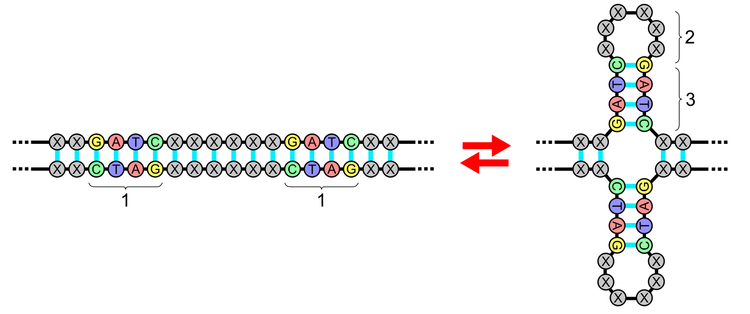 Требования к оформлению
нуклеотидная последовательность участка тРНК:
тРНК образуется на матрице ДНК по принципу комплементарности и антипараллельно
3’- ЦТТААГГАЦГГЦТТААГ-5’
5’- ГААУУЦЦУГЦЦГААУУЦ - 3’
Требования к оформлению
2) палиндром в последовательности:
5’- ГААУУЦЦУГЦЦГААУУЦ - 3’
Палиндромы выделены цветом
Палиндром: 5’-ГААУУЦ- 3’
3) вторичная структура тРНК (палиндромы писать ближе друг к другу):
5’-ГААУУЦ – Ц – У
3’-ЦУУААГ 		Г		Антикодон 5’ -УГЦ- 3’
                     Ц – Ц
Требования к оформлению
4) нуклеотидная последовательность антикодона и кодона
Антикодон 5’ -УГЦ- 3’
Антикодон тРНК 3’ -ЦГУ-5’ 
Кодон иРНК         5’ -ГЦА- 3’
5) по таблице генетического кода этому кодону соответствует аминокислота ала (аланин), которую будет переносить данная тРНК.
Допускается любой вариант изображения петли в элементе 3, но из изображения должно быть явно видно, какие участки тРНК комплементарны друг другу, а какой участок образует петлю
«Особенности решения заданий линии 29 ЕГЭ по биологии, вызывающих наибольшие затруднения у учащихся»
Спецификация задания
Решение задач по генетике на применение знаний в новой ситуации
Коды проверяемых элементов (КЭС по кодификатору): 
3.5 - Закономерности наследственности, их цитологические основы. Закономерности наследования, установленные Г. Менделем, их цитологические основы (моно- и дигибридное скрещивание). Законы Т. Моргана: сцепленное наследование признаков, нарушение сцепления генов. Генетика пола. Наследование признаков, сцепленных с полом. Взаимодействие генов. Генотип как целостная система. Генетика человека. Методы изучения генетики человека. Решение генетических задач. Составление схем скрещивания
Коды требований к уровню подготовки выпускников (КТ по кодификатору) 
2.3 решать задачи разной сложности по цитологии, генетике (составлять схемы скрещивания), экологии, эволюции
Требования к оформлению
1) Наличие формулы первого скрещивания с указанием генотипов и фенотипов родительских особей, типов гамет, генотипов и фенотипов гибридов первого поколения. 
2) Наличие формулы второго скрещивания с указанием генотипов и фенотипов родительских особей, типов гамет, генотипов и фенотипов гибридов второго (первого) поколения.
Оформление должно содержать элементы классической генетической символики
3) Наличие ответа на поставленный вопрос.
Типы задач, вызывающие наибольшие затруднения
1) Сцепленное наследование с кроссинговером, в случае сцепления доминантного и рецессивного генов. 
2) Комбинированные задачи, в которых по условию один ген сцеплен с Х-хромосомой, а второй аутосомный, при этом в условии нет указания на доминантные и рецессивные признаки.
3) Задачи на сцепление двух генов с Х-хромосомой.
4) Задачи на летальность гомозигот.
5) Задачи на псевдоаутосомные участки половых хромосом
Сцепление аутосомных генов (в транс-позиции)
№1. При скрещивании линии томата с красными плодами грушевидной формы и линии с желтыми плодами округлой формы все гибриды первого поколения получились с красными плодами округлой формы. В анализирующем скрещивании гибридных потомков получилось четыре фенотипических группы: 107, 104, 21, 22. Составьте схемы скрещиваний. Укажите генотипы и фенотипы родителей, и генотипы, фенотипы потомков каждой группы. Объясните формирование 4 фенотипических групп во втором скрещивании.
№1. При скрещивании линии томата с красными плодами грушевидной формы и линии с желтыми плодами округлой формы все гибриды первого поколения получились с красными плодами округлой формы. В анализирующем скрещивании гибридных потомков получилось четыре фенотипических группы: 107, 104, 21, 22. Составьте схемы скрещиваний. Укажите генотипы и фенотипы родителей, и генотипы, фенотипы потомков каждой группы. Объясните формирование 4 фенотипических групп во втором скрещивании.
Анализ условия
На черновике:
Первый шаг:
Р: красные плоды, грушевидная форма Х жёлтые плоды, округлая форма
F1: красные плоды, округлая форма
Потомство единообразно
Выводы: 1) оба родителя – гомозиготы
	2) доминантные признаки – красная окраска и округлая форма
Пишем легенду:
А – красные плоды, а – жёлтые плоды
В – округлая форма, в – грушевидная форма
№1. При скрещивании линии томата с красными плодами грушевидной формы и линии с желтыми плодами округлой формы все гибриды первого поколения получились с красными плодами округлой формы. В анализирующем скрещивании гибридных потомков получилось четыре фенотипических группы: 107, 104, 21, 22. Составьте схемы скрещиваний. Укажите генотипы и фенотипы родителей, и генотипы, фенотипы потомков каждой группы. Объясните формирование 4 фенотипических групп во втором скрещивании.
Анализ условия
На черновике:
Второй шаг
             АА                     вв                                 аа                       ВВ
Р: красные плоды, грушевидная форма Х жёлтые плоды, округлая форма
F1: красные плоды, округлая форма
                             АаВв
№1. При скрещивании линии томата с красными плодами грушевидной формы и линии с желтыми плодами округлой формы все гибриды первого поколения получились с красными плодами округлой формы. В анализирующем скрещивании гибридных потомков получилось четыре фенотипических группы: 107, 104, 21, 22. Составьте схемы скрещиваний. Укажите генотипы и фенотипы родителей, и генотипы, фенотипы потомков каждой группы. Объясните формирование 4 фенотипических групп во втором скрещивании.
Анализ условия
На черновике:
Третий шаг        
Р1: 		АаВв		х		аавв
	красные плоды,		желтые плоды
	округлая форма		грушевидная форма
F1: 107 : 104 : 21 : 22
При независимом характере наследования признаков в анализирующем скрещивании дигетерозиготы расщепление должно быть 1:1:1:1, а по условию расщепление иное.
Вывод:      наследование сцепленное
№1. При скрещивании линии томата с красными плодами грушевидной формы и линии с желтыми плодами округлой формы все гибриды первого поколения получились с красными плодами округлой формы. В анализирующем скрещивании гибридных потомков получилось четыре фенотипических группы: 107, 104, 21, 22. Составьте схемы скрещиваний. Укажите генотипы и фенотипы родителей, и генотипы, фенотипы потомков каждой группы. Объясните формирование 4 фенотипических групп во втором скрещивании.
Анализ условия
На черновике:
Четвёртый шаг        
 	Определяем группы сцепления по родительским особям	
		АА                     вв                         аа                       ВВ
Р: красные плоды, грушевидная форма Х жёлтые плоды, округлая форма
А	или Ав				     		а	или аВ
в							В	

Обе формы записи приемлемы, НО!!!!!!!!!!!!!!!
Переносим записи на чистовик
№1. При скрещивании линии томата с красными плодами грушевидной формы и линии с желтыми плодами округлой формы все гибриды первого поколения получились с красными плодами округлой формы. В анализирующем скрещивании гибридных потомков получилось четыре фенотипических группы: 107, 104, 21, 22. Составьте схемы скрещиваний. Укажите генотипы и фенотипы родителей, и генотипы, фенотипы потомков каждой группы. Объясните формирование 4 фенотипических групп во втором скрещивании.
На чистовик:
 первый элемент
 
Р:	А      А        х      а      а                                       Р: ААвв х ааВВ       
	в       в                В      В                                    красные    желтые
             красные             желтые                       грушевидные   округлые
             грушевидные   округлые                               G: Ав      ;   аВ
G:            А                          а                                             F1: АаВв
                в                          В                                              красные округлые

F1:  А     а красные округлые
        в     В
Переносим записи на чистовик
На чистовик: второй элемент
Р1:	А      а        х      а      а                                       Р: АаВв х аавв       
	в      В                в      в                                    красные    желтые
             красные             желтые                          округлые        грушевидные
          округлые            грушевидные                 G: Ав, аВ некроссоверные;   ав
G:            А     а                    а                                        АВ,  ав кроссоверные
                в     В                    в                                 F1: Аавв : ааВв : АаВв : аавв
             некроссоверные                                        Кр. Гр.  Ж. Ок.   Кр. Ок. Жел. Гр                                     
               кроссоверные                                               104 или 107       21 или 22
                 А         а
                 В         в
F1:  А     а     :   а     а :  А    а  : а    а
        в     в         В     в    В    в     в    в
Кр. Гр.            Ж. Ок.     Кр. Ок. жел. Гр.
              104 или 107          21 или 22
Переносим записи на чистовик
На чистовик: третий элемент (образец взят из 13 варианта сборника В.С. Рохлова 30 вариантов 2023)
присутствие в потомстве двух больших фенотипических групп особей (104 и 107) с красными грушевидными и округлыми жёлтыми плодами примерно в равных долях — это результат сцепленного наследования аллелей А и b, а и B между собой; две другие малочисленные фенотипические группы (40 и 38) образуются в результате кроссинговера. (Допускается иная генетическая символика.) 
Оценивание
Ответ включает все названные выше элементы, не содержит биологических ошибок				3
Ответ включает два из названных выше элементов и не содержит биологических ошибок		2 
Ответ включает один из названных выше элементов и не содержит биологических ошибок		1
Сцепление одного из генов с Х-хромосомой и аутосомное наследование второго гена
№1. У бабочек гетерогаметен женский пол. При скрещивании самки бабочки с длинными усами и однотонными крыльями и самца с короткими усами и наличием пятен на крыльях в первом поколении получили самок с длинными усами и пятнами на крыльях и самцов с длинными усами и однотонными крыльями. При скрещивании самок с короткими усами и пятнистыми крыльями и самцов с длинными усами и однотонными крыльями всё первое поколение было единообразно по длине усов и окраске крыльев. Определите генотипы родителей, генотипы и фенотипы потомков в двух скрещиваниях, пол потомков в каждом скрещивании. Объясните фенотипическое расщепление в первом скрещивании.
Комбинированные задачи
Анализ
1 скрещивание: ХУ длинные усы, однотонные х ХХ короткие усы и наличие пятен на крыльях 
Потомство: 
ХУ самки с длинными усами и пятнами на крыльях
ХХ самцы с длинными усами и однотонными крыльями
Вывод: 1) признак длины усов аутосомный. А – длинные усы, а – короткие
2) Окраска крыльев сцеплена с Х-хромосомой, так как признак отца проявился у самок, а признак матери у самцов
Так как у гомогаметного пола проявился признак  однотонных крыльев при наличии аллельного гена, значит этот ген доминантный
ХВ – однотонная окраска крыла
Хb  - наличие пятна на крыльях
2 скрещивание: ХУ короткие усы и пятнистые крылья  х ХХ длинные усы и однотонные крылья
Потомство: единообразно по длине усов и окраске крыльев
3) Оба родителя гомозиготы
Комбинированные задачи
Легенда
А – длинные усы, а – короткие
ХВ однотонные крылья, Хв – крылья с пятном
Пишем формулу первого скрещивания – один элемент
 
Указываем генотипы и фенотипы потомков в двух скрещиваниях, пол потомков в каждом скрещивании
Комбинированные задачи
Легенда
 
Пишем формулу второго скрещивания – второй элемент

Указываем генотипы и фенотипы потомков в двух скрещиваниях, пол потомков в каждом скрещивании
Комбинированные задачи
Ответ на вопрос – третий элемент
Во первом скрещивании получилось расщепление по окраске крыльев из-за сцепления данного гена с Х-хромосомой (гетерогаметный пол наследует этот аллель только от матери, а гомогаметный – от обоих родителей). 
(Допускается иная генетическая символика.) 

Если неправильно определён признак, сцепленный с Х-хромосомой, решение считается неверным и оценивается 0 баллов.
Элементы 1 и 2 засчитываются только при наличии и генотипов, и фенотипов, и пола всех возможных потомков.
Задачи на летальность гомозигот
У овец доминантный ген серой окраски шерсти в гомозиготном состоянии вызывает гибель эмбрионов. Окраска шерсти может быть серая или чёрная. Гены, контролирующие окраску шерсти и наличие или отсутствие рогов, наследуются независимо друг от друга. В анализирующем скрещивании серой рогатой овцы в потомстве получилось расщепление 1:1:1:1. Какое расщепление по фенотипу получится при скрещивании гибридов из первого поколения серых рогатых и с серыми безрогими. Составьте схемы скрещиваний. Определите генотипы родительских особей, генотипы и фенотипы потомства в двух скрещиваниях и их соотношения во втором скрещивании. Объясните фенотипическое расщепление во втором поколении.
Задачи на летальность гомозигот
Анализ: 
А – серая окраска, а – чёрная окраска
АА – гибель эмбрионов
Р: Аа	?? 	Х 	аа вв
Сер. Рог		?     ?
В анализирующем скрещивании расщепление 1 : 1 : 1 : 1, значит серая рогатая овца дигетерозигота, а рогатость – доминантный признак.
Р: Аа	Вв 	Х 	аа 	вв
Сер. Рог		чер    безрогий
Сцепление двух генов с Х-хромосомой
У человека между аллелями генов ихтиоза (заболевание кожи) и гемофилии типа А происходит кроссинговер. Не имеющая этих заболеваний женщина, у отца которой была гемофилия, а у дигомозиготной матери ихтиоз, вышла замуж за мужчину, не имеющего этих заболеваний. Родившаяся в этом браке моногомозиготная здоровая дочь вышла замуж за мужчину, не имеющего этих заболеваний. В этой семье родился ребёнок гемофилик. Составьте схемы решения задачи. Укажите генотипы и фенотипы родителей, а также генотипы, фенотипы и пол возможного потомства. Возможно ли рождение в первом браке ребёнка гемофилика с ихтиозом. Ответ поясните.
Сцепление двух генов с Х-хромосомой
Первый элемент ответа
Формула первого скрещивания с генотипами и фенотипами родителей
Гаметы: 
F1 генотипы, фенотипы возможных дочерей:
 
генотипы, фенотипы возможных сыновей:
Сцепление двух генов с Х-хромосомой
Второй элемент ответа
Формула второго скрещивания с генотипами и фенотипами родителей
Гаметы: 
F2 генотипы, фенотипы возможных дочерей:
 
генотипы, фенотипы возможных сыновей:
Сцепление двух генов с Х-хромосомой
Третий элемент ответа
возможно рождение (фенотип ребенка, генотип ребёнка). В генотипе этого ребёнка находятся материнская, образовавшаяся в результате кроссинговера Х-хромосома с двумя рецессивными аллелями и отцовская Y-хромосома, не содержащая аллелей этих двух генов.
Элементы 1 и 2 засчитываются только при наличии и генотипов, и фенотипов, и пола всех возможных потомков.
Псевдоаутосомные участки Х- и У-хромосом
На X- и Y-хромосомах человека существуют псевдоаутосомные участки, которые содержат аллели одного гена, и между ними может происходить кроссинговер. Один из таких генов вызывает геморрагический диатез (высокая вероятность кровотечений). Женщина, имеющая геморрагический диатез и красно-зелёный дальтонизм, родители которой были здоровы, вышла замуж за мужчину без этих заболеваний, мать которого страдала геморрагическим диатезом. Родившаяся в этом браке дочь без указанных заболеваний вышла замуж за мужчину, страдающего геморрагическим диатезом, но не имеющего дальтонизма. Составьте схемы решения задачи. Определите генотипы родителей и генотипы, фенотипы, пол возможного потомства. Возможно ли рождение в первом браке ребёнка, страдающего двумя названными заболеваниями? Ответ поясните.
Псевдоаутосомные участки Х- и У-хромосом
Анализ
Женщина, имеющая геморрагический диатез и красно-зелёный дальтонизм, родители которой были здоровы…

У здоровых родителей появился ребёнок с двумя альтернативными родительским признаками.
Вывод: ребёнок рецессивная дигомозигота
Псевдоаутосомные участки Х- и У-хромосом
Анализ
…мужчину без этих заболеваний, мать которого страдала геморрагическим диатезом…
Мужчина получил от матери ген геморрагического диатеза, при этом ген не проявился
Вывод: мужчина получил от отца У-хромосому с доминантным геном отсутствия геморрагического диатеза, значит ген диатеза рецессивен.